Microwave Devices E511
Lecture 9

Amr Al.Awamry
Agenda
BASIC PROPERTIES OF DIVIDERS AND COUPLERS
 T-junction
Circulators 
Four-Port Networks (Directional Couplers)
BASIC PROPERTIES OF DIVIDERS AND DOUPLERS
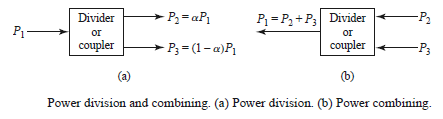 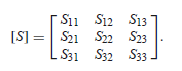 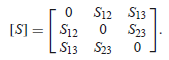 With Matched Ports
T-junction ….. Reciprocal
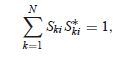 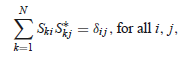 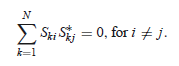 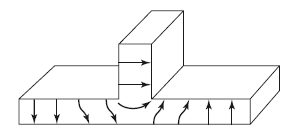 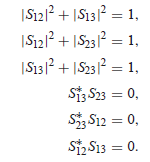 Circulators
Given that
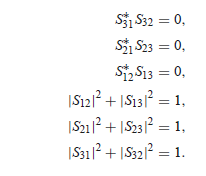 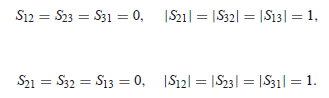 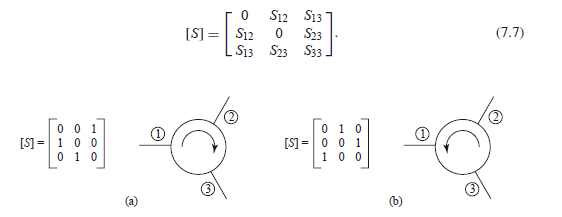 Non matched port 3
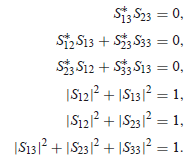 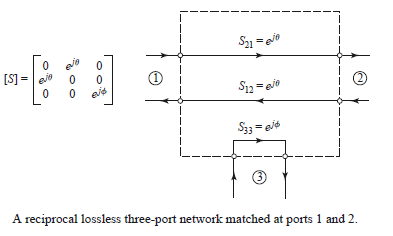 Lead to
Four-Port Networks (Directional Couplers)
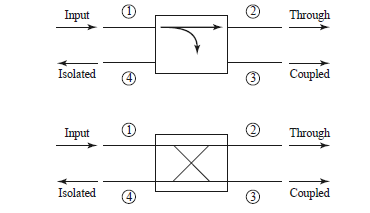 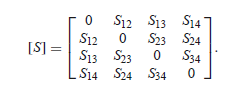 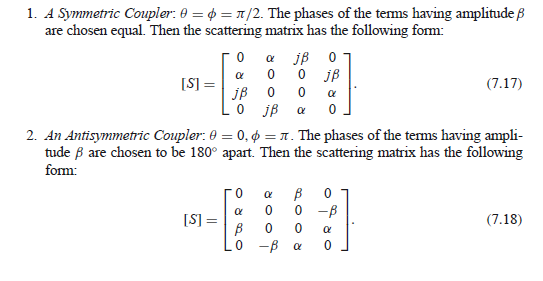 Directional Couplers… cont
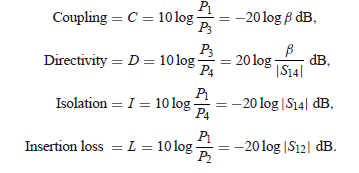 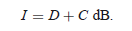 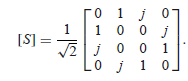 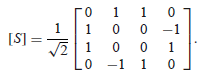 Quadrature hybrid
Magic T hybrid